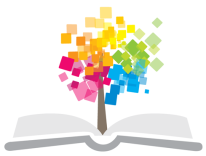 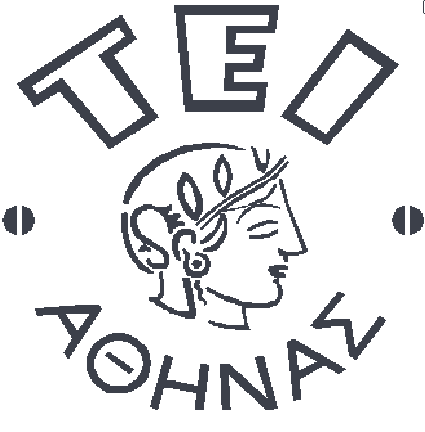 Ανοικτά Ακαδημαϊκά Μαθήματα στο ΤΕΙ Αθήνας
Νευροφυσιολογία
Ενότητα 11: Διμορφισμός του εγκεφάλου 
Mαρία Bενετίκου, MD, MSc, DipEndo, PhD,
Ιατρός ενδοκρινολόγος, καθηγήτρια παθοφυσιολογίας – νοσολογίας, διδάκτωρ πανεπιστήμιου Αθηνών και Λονδίνου
Τμήμα Φυσικοθεραπείας
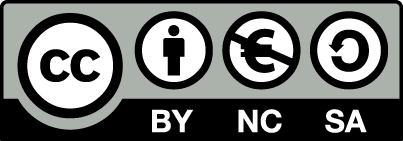 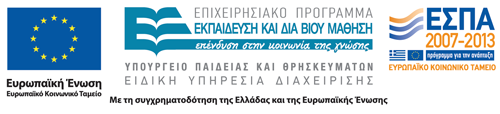 Ορμόνες και ανάπτυξη του εγκεφάλου 1/15
Είναι φανερό ότι οι ορμόνες επηρεάζουν την ανάπτυξη του εγκεφάλου. Ένας ανδρικός εγκέφαλος και ένας θηλυκός δεν είναι το ίδιο. 
Παλαιότερα, οι επιδράσεις της τεστοστερόνης στον εγκέφαλο θεωρήθηκαν ασήμαντες, διότι η ορμόνη πιστευόταν ότι επηρέαζε πρωταρχικά περιοχές του εγκεφάλου που σχετίζονταν με την σεξουαλική συμπεριφορά, αλλά όχι με τις ανώτερες λειτουργίες.
Τώρα πια γνωρίζουμε ότι η τεστοστερόνη αλλάζει την δομή των κυττάρων σε πολλές περιοχές του φλοιού, με διάφορες συμπεριφερολογικές συνέπειες που επηρεάζουν και την γνωσιακή λειτουργία.
1
Ορμόνες και ανάπτυξη του εγκεφάλου 2/15
Παρότι οι μεγαλύτερες επιδράσεις των γοναδικών ορμονών επισυμβαίνουν στην πρώτη ανάπτυξη, ο ρόλος τους ωστόσο δεν τελειώνει στην νεογνική ηλικία. 
Οι γοναδικές ορμόνες (συμπεριλαμβανομένων και της τεστοστερόνης και των οιστρογόνων που παράγονται από τις ωοθήκες των θηλέων) συνεχίζουν να επηρεάζουν την δομή του εγκεφάλου σε όλη την διάρκεια της ζωής των ζώων (και των ανθρώπων).
2
Ορμόνες και ανάπτυξη του εγκεφάλου 3/15
Στην πραγματικότητα, αφαίρεση των ωοθηκών σε ποντίκια εργαστηρίου μέσης ηλικίας οδηγεί σε εκσεσημασμένη αύξηση των δενδριτών και παραγωγή περισσοτέρων νευρογλοιακών κυττάρων στον φλοιό του εγκεφάλου. 
Αυτή η διάσπαρτη νευρική αλλαγή στον φλοιό που σχετίζεται με την απώλεια οιστρογόνων έχει και σημασία στην θεραπεία των μετεμμηνοπαυσιακών γυναικών.
3
Ορμόνες και ανάπτυξη του εγκεφάλου 4/15
Συμπερασματικά, οι γοναδικές ορμόνες αλλάζουν μετά την βασική ανάπτυξη των νευρώνων, σμιλεύουν την φύση των αλλαγών της εμπειρίας στον εγκέφαλο, και επηρεάζουν την δομή των νευρώνων στην διάρκεια της ζωής.
Αυτές οι νευρικές επιδράσεις των γοναδικών ορμονών πρέπει να λαμβάνονται υπ’ όψη από εκείνους που πιστεύουν ότι οι συμπεριφερολογικές διαφορές μεταξύ αρρένων και θηλέων είναι μόνον το αποτέλεσμα των περιβαλλοντικών εμπειριών.
4
Ορμόνες και ανάπτυξη του εγκεφάλου 5/15
Εν μέρει βέβαια, είναι αλήθεια ότι οι περιβαλλοντικοί παράγοντες ασκούν μεγάλη επιρροή. 
Αλλά ένας λόγος που το επιτυγχάνουν είναι το γεγονός της διαφοράς μεταξύ των αρρένων και των θηλέων εγκεφάλων εν αρχή, διότι, ακόμη και τα ίδια γεγονότα βιώνονται με δομικά διαφορετικούς εγκεφάλους και επίσης μπορεί να οδηγούν σε διαφορετικές επιδράσεις στον εγκέφαλο. 
Το σημαντικό είναι να μην αρνείται κανείς την παρουσία φυλετικών διαφορών στην οργάνωση και λειτουργία του εγκεφάλου, αλλά να κατανοεί τον βαθμό που οι νευρολογικές διαφορές συνεισφέρουν στις παρατηρούμενες διαφορές της συμπεριφοράς.
5
Ορμόνες και ανάπτυξη του εγκεφάλου 6/15
Μια άλλη σημαντική ερώτηση σχετικά με τις ορμονικές επιδράσεις στην ανάπτυξη του εγκεφάλου είναι το αν υπάρχουν διαφορές στην εγκεφαλική οργάνωση που είναι ανεξάρτητες από την ορμονική λειτουργία. 
Με άλλα λόγια, υπάρχουν διαφορές στην δράση των γονιδίων των φυλετικών χρωματοσωμάτων που δεν σχετίζονται με τις γοναδικές ορμόνες; 
Παρότι λίγα είναι γνωστά για τέτοιες γοναδικές επιδράσεις στους ανθρώπους, τα αποτελέσματα μελετών στα πουλιά δείχνουν καθαρά ότι οι γενετικές επιδράσεις στα εγκεφαλικά κύτταρα μπορεί πραγματικά να συνεισφέρουν στην φυλετική διαφοροποίηση.
6
Ορμόνες και ανάπτυξη του εγκεφάλου 7/15
Πουλιά, όπως οι σπίνοι παρουσιάζουν έναν ιδιαίτερα ενδιαφέροντα διμορφισμό εγκεφάλου (δύο διαφορετικές μορφές) που συνδέεται με το τραγούδι. Τα αρσενικά κελαηδούν, τα θηλυκά όχι. Αυτή η φυλετική διαφορά είναι απ’ ευθείας σχετιζόμενη με το νευρικό κύκλωμα του κελαηδήματος που υπάρχει στα αρσενικά αλλά λείπει από τα θηλυκά. 
Ο R Agate (2003) και οι συνεργάτες του μελέτησαν τον εγκέφαλο ενός σπάνιου είδους σπίνου (zebra finch), ένα γυναικανδρόμορφο πουλί που εμφανίζει χαρακτηριστικά και των δύο φύλων.
7
Ορμόνες και ανάπτυξη του εγκεφάλου 8/15
Η γενετική ανάλυση δείχνει ότι τα κύτταρα του μισού εγκεφάλου και σώματος είναι γενετικά θήλεα και του άλλου μισού άρρενα.
Επειδή και τα δύο μισά του σώματος του πουλιού είχαν εκτεθεί στις ίδιες ορμόνες στο αίμα στην διάρκεια της προγεννητικής ανάπτυξης, η επίδραση των αρσενικών και θηλυκών γονιδίων στο κύκλωμα του κελαηδήματος εξετάστηκαν ώστε να καθοριστεί πως τα γονίδια και οι ορμόνες αλληλεπιδρούν.
8
Ορμόνες και ανάπτυξη του εγκεφάλου 9/15
Προέκυψαν δύο υποθέσεις. 
Αν η φυλετική διαφορά στο κύκλωμα κελαηδήματος οφειλόταν αποκλειστικά στην παρουσία των ορμονών  πριν από την γέννηση, τότε και οι δύο πλευρές του πουλιού θα ήταν εξίσου αρρενοποιημένες. 
Αν το γενετικό φύλο των κυττάρων ήταν σημαντικό στην σεξουαλική διαφοροποίηση, τότε οι δύο πλευρές του εγκεφάλου θα ήταν διαφορετικές. Σε τέτοια περίπτωση, ο φυσιολογικός ρόλος της ορμόνης θα έπρεπε να αυξήσει την γενετική επίδραση αντί να προκαλέσει φυλετική διαφορά.
9
Ορμόνες και ανάπτυξη του εγκεφάλου 10/15
Τα ευρήματα του Agate και των συνεργατών του επιβεβαιώνουν την δεύτερη υπόθεση. 
Το νευρικό κύκλωμα του κελαηδήματος ήταν αρσενικό στο αρσενικό μέρος του σώματος. 
Αυτή δομική διαφορά μπορεί να εξηγηθεί μόνον με την γενετική διαφορά στον εγκέφαλο που ήταν εν μέρει ανεξάρτητη των επιδράσεων των ορμονών.
10
Ορμόνες και ανάπτυξη του εγκεφάλου 11/15
Στα 1849, ο Berthold έκανε το πρώτο του πείραμα για να δείξει την ύπαρξη και λειτουργία των ορμονών, των χημικών δηλαδή που εκκρίνονται από έναν ενδοκρινή αδένα. 
Ο Berthold αφαίρεσε τους όρχεις από έναν πετεινό και βρήκε ότι ο πετεινός δεν λαλούσε. Ούτε έδειχνε σεξουαλική ή επιθετική συμπεριφορά. 
Ο Berthold επενεμφύτευσε έναν όρχι στον πετεινό και εκείνος άρχισε να λαλεί και να δείχνει ξανά σεξουαλική και επιθετική συμπεριφορά. Ο εμφυτευμένος όρχις δε εγκατέστησε νευρικές συνδέσεις, και ο Berthold συμπέρανε ότι έπρεπε να εκκρίνει μια χημική ουσία στην κυκλοφορία του πετεινού που επηρέαζε την συμπεριφορά του ζώου. Αυτήν την ουσία που σήμερα γνωρίζουμε ότι είναι η τεστοστερόνη και που είναι υπεύθυνη για τα αρσενικά χαρακτηριστικά. 
Αυτό που έκανε ο Berthold επανεμφυτεύοντας τον όρχι, μπορούμε να το επιτύχουμε δίνοντας τεστοστερόνη σε ένα ευνουχισμένο πετεινό. Η ορμόνη είναι αρκετή ώστε ο πετεινός να συμπεριφερθεί ξανά ως πετεινός (με όρχεις).
11
Ορμόνες και ανάπτυξη του εγκεφάλου 12/15
Η επίδραση της τεστοστερόνης δείχνει κάποιους τρόπους με τους οποίους η ορμόνη προκαλεί αρσενική συμπεριφορά.  
Η τεστοστερόνη αρχίζει αλλαγές στο μέγεθος και την εμφάνιση του αρσενικού σώματος.
Στον πετεινό, πχ, η τεστοστερόνη προκαλεί το διακριτό φτέρωμα και λοφίο, και ενεργοποιεί άλλα φυλετικά όργανα.
12
Ορμόνες και ανάπτυξη του εγκεφάλου 13/15
Τα στεροειδή διαχέονται γρήγορα από τον τόπο σύνθεσής τους στα ενδοκρινικά όργανα συμπεριλαμβανομένων των γονάδων και του φλοιού των επινεφριδίων, περνώντας γρήγορα μέσα από τις κυτταρικές μεμβράνες. 
Εισέρχονται στα κύτταρα-στόχους με τον ίδιο τρόπο και δρουν στο κυτταρικό DNA για να αυξήσουν ή να ελαττώσουν την παραγωγή των πρωτεϊνών. 
Αντίθετα οι πρωτεϊνικές ορμόνες δεσμεύονται στην μεμβράνη των κυττάρων-στόχων και δρουν μέσω δεύτερου μεταβιβαστή.
13
Ορμόνες και ανάπτυξη του εγκεφάλου 14/15
Τα γοναδικά στεροειδή ελέγχουν αναπαραγωγικές λειτουργίες. Αφ’ ενός καθοδηγούν το σώμα να παράγει ανδρικές και θηλυκές ορμόνες, αφ’ ετέρου επηρεάζουν την σεξουαλική συμπεριφορά, την σύλληψη των παιδιών, και στην γυναίκα ειδικότερα, τον έλεγχο του μηνιαίου κύκλου, την γέννηση των βρεφών, την έκκριση του γάλακτος μέσω της προλακτίνης και της ωκυτοκίνης. 
Και παρότι υπάρχουν πολλά ανοιχτά ερωτηματικά για το πώς επιτυγχάνονται όλα τα ανωτέρω, τα γοναδικά στεροειδή, όχι μόνον επηρεάζουν όλα τα όργανα του σώματος, αλλά έχουν στόχο και τον εγκέφαλο όπου ενεργοποιούν εκεί στόχους και συστήματα λειτουργίας.
14
Ορμόνες και ανάπτυξη του εγκεφάλου 15/15
Σχεδόν κάθε νευρώνας στον εγκέφαλο περιέχει υποδοχείς στους οποίους διάφορες ορμόνες δρουν. Πχ, εκτός από το να επηρεάζουν φυλετικά όργανα και εμφάνιση στον πετεινό, η τεστοστερόνη μπορεί να έχει ιδιότητες νευρομεταβιβαστή στα νευρικά κύτταρα, ιδίως νευρώνες που ελέγχουν το λάλημα, αρσενική συμπεριφορά και επιθετικότητα. 
Σε αυτούς τους νευρώνες, η τεστοστερόνη μεταφέρεται στον πυρήνα, όπου ενεργοποιεί γονίδια. Τα γονίδια, με την σειρά τους, πυροδοτούν την σύνθεση πρωτεϊνών που χρειάζονται για τις κυτταρικές διαδικασίες που παράγουν την αρσενική συμπεριφορά του πετεινού. 
Έτσι, ο πετεινός δημιουργεί αρσενικό σώμα αλλά και αρσενικό εγκέφαλο. Εννοείται ότι οι φυλετικές ορμόνες έχουν αρχίσει να δρουν πριν από την γέννηση και σε όλη την διάρκεια της μετεμβρυικής ζωής.
15
Η οργανωσιακή υπόθεση 1/2
Η οργανωσιακή υπόθεση προτείνει ότι οι δράσεις των ορμονών στην διάρκεια της ανάπτυξης αλλάζουν την διαφοροποίηση των ιστών. 
Έτσι, η τεστοστερόνη αρρενοποιεί τον εγκέφαλο γρήγορα στην ζωή καθώς προσλαμβάνεται από τα νευρικά κύτταρα όπου μετατρέπεται σε οιστρογόνα από το ένζυμο αρωματάση. 
Τα οιστρογόνα δρουν σε υποδοχείς οιστρογόνων ώστε να αρχίσουν μια αλυσίδα γεγονότων που περιλαμβάνουν την ενεργοποίηση ορισμένων γονιδίων στον κυτταρικό πυρήνα. Αυτά τα γονίδια τότε συνεισφέρουν στην αρρενοποίηση των εγκεφαλικών κυττάρων και στις αλληλεπιδράσεις τους με άλλα εγκεφαλικά κύτταρα.
16
Η οργανωσιακή υπόθεση 2/2
Μπορεί να φαίνεται παράξενο ότι ορμόνες που συνήθως συνδυάζονται με τα θήλεα άτομα, αρρενοποιούν τον ανδρικό εγκέφαλο. 
Η οιστραδιόλη δεν έχει την ίδια επίδραση στον θήλυ εγκέφαλο, διότι τα θήλεα άτομα έχουν ειδικό ένζυμο που δεσμεύει τα οιστρογόνα και παρεμποδίζει την είσοδό της στον εγκέφαλο. 
Οι ορμόνες συνεισφέρουν στις εκπληκτικές διαφορές στην εγκεφαλική και γνωσιακή λειτουργία.
17
Ανδρικός και θηλυκός εγκέφαλος 1/6
Ο ανδρικός εγκέφαλος είναι ελαφρά μεγαλύτερος από τον θηλυκό μετά από διορθώσεις όσον αφορά το μέγεθος σώματος και το δεξιό ημισφαίριο είναι κάπως μεγαλύτερο από το αριστερό στους άρρενες. 
Ο θηλυκός εγκέφαλος έχει μεγαλύτερη αναλογία τόσο γλυκόζης όσο και αιματικής ροής. 
Υπάρχει επίσης ένας αριθμός διαφορών όσον αφορά το μέγεθος σε διάφορες περιοχές του εγκεφάλου συμπεριλαμβανομένων πυρήνων του υποθαλάμου που σχετίζονται με την σεξουαλική λειτουργία, μέρη του μεσολοβίου που είναι μεγαλύτερα στα θήλεα και πιθανώς μια ελαφρά μεγαλύτερη γλωσσική περιοχή στον θήλυ εγκέφαλο. 
Στα ανωτέρω στηρίζονται οι φυλετικές γνωσιακές διαφορές που παρατηρούνται. Αυτές εξαρτώνται και από την συνεχή κυκλοφορία των φυλετικών ορμονών.
18
Ανδρικός και θηλυκός εγκέφαλος 2/6
Μια μεγάλη επίδραση που έχουν οι φυλετικές ορμόνες στον εγκέφαλο είναι στον υποθάλαμο, ειδικά στην προοπτική περιοχή του μέσου υποθαλάμου. 
Αλλά οργανωτικές επιδράσεις λειτουργούν και σε άλλες περιοχές του νευρικού συστήματος, ιδιαίτερα στα αμύγδαλα, τον προμετωπιαίο φλοιό και την σπονδυλική στήλη. Αυτές οι σχετιζόμενες με το φύλο διαφορές στο κεντρικό νευρικό σύστημα έχουν συμπεριφερολογική σημασία. 
Έτσι και αλλιώς τα τελετουργικά ερωτοτροπίας διαφέρουν ανάμεσα στα φύλα, καθώς και οι συμπεριφορές συνουσίας, με τα θήλεα να έχουν σεξουαλικές επαναληπτικές συμπεριφορές και οι άρρενες σεξουαλική συμπεριφορά τοποθέτησης (mounting). 
Η παραγωγή αυτών των σεξουαλικών διαφορών εξαρτάται από την δράση των γοναδικών ορμονών στον εγκέφαλο τόσο στην ανάπτυξη όσο και στην ενηλικίωση.
19
Ανδρικός και θηλυκός εγκέφαλος 3/6
Ο φυλετικός διμορφισμός, η διαφορετική ανάπτυξη εγκεφαλικών περιοχών στα δύο φύλα, αρχίζει από μια περίπλοκη σειρά βημάτων. 
Κύτταρα στον εγκέφαλο παράγουν αρωματάση, ένα ένζυμο που μετατρέπει την τεστοστερόνη σε οιστραδιόλη. Επομένως, όπως έχει ήδη αναφερθεί μια θηλυκή ορμόνη αρρενοποιεί τον εγκέφαλο. Τα θήλεα δεν αρρενοποιούνται παρουσία οιστρογόνων, διότι τα έμβρυα και των δύο φύλων παράγουν στο ήπαρ ένα ένζυμο (άλφα φετοπρωτεΐνη) που δεσμεύει τα οιστρογόνα που γίνονται έτσι ανίκανα να εισέλθουν στους νευρώνες. 
Η τεστοστερόνη δεν επηρεάζεται από αλφα φετοπρωτεΐνη και έτσι εισέρχεται στους νευρώνες όπου μετατρέπεται σε οιστραδιόλη.
Οι οργανωσιακές δράσεις της τεστοστερόνης φαίνονται καθαρά στην προοπτική περιοχή του υποθαλάμου, που παίζει κριτικό ρόλο στην συνουσιακή συμπεριφορά των αρσενικών ποντικιών.
20
Ανδρικός και θηλυκός εγκέφαλος 4/6
Συγκρίνοντας αυτήν την περιοχή σε άρρενα και θήλεα, οι R Gorski (1984) και οι συνεργάτες του βρήκαν έναν πυρήνα περίπου πέντε φορές μεγαλύτερο στα άρρενα από ότι στα θήλεα. 
Το πιο σημαντικό είναι ότι ο φυλετικός διμορφισμός της προοπτικής περιοχής μπορεί να αλλάξει με χειρισμούς των γοναδικών ορμονών στην διάρκεια της ανάπτυξης. 
Ο ευνουχισμός των αρσενικών ποντικιών στην γέννηση οδηγεί σε μικρότερη προοπτική περιοχή, ενώ χορηγώντας σε νεογνικά θήλεα τεστοστερόνη αυξάνει το μέγεθος της προοπτικής περιοχής. 
Οι οργανωσιακές επιδράσεις των γοναδικών ορμονών είναι πολύ πιο δύσκολο να μελετηθούν στους ανθρώπους.
21
Ανδρικός και θηλυκός εγκέφαλος 5/6
Η ενεργοποιητική επίδραση των οιστρογόνων φαίνεται καθαρά στα κύτταρα του ιπποκάμπου. Όταν τα επίπεδα των οιστρογόνων είναι υψηλά, εμφανίζονται περισσότερες δενδριτικές άκανθες και περισσότερες συνάψεις. 
Οι νευρικές διαφορές στην διάρκεια του κύκλου του οίστρου είναι σημαντικές, αν θεωρήσουμε ότι στον θήλυ ιππόκαμπο, τα κύτταρα συνεχώς αλλάζουν τις συνδέσεις τους κάθε 4 ημέρες στην διάρκεια της ενηλικίωσης του ζώου.
22
Ανδρικός και θηλυκός εγκέφαλος 6/6
Στα άρρενα, η τεστοστερόνη ενεργοποιεί την σεξουαλική συμπεριφορά με δύο διακριτούς τρόπους. 
Πρώτα, οι δράσεις της τεστοστερόνης στα αμύγδαλα του μεταιχμιακού συστήματος σχετίζεται με την κινητοποίηση για την ανεύρεση της σεξουαλικής δραστηριότητας. 
Δεύτερον οι δράσεις της τεστοστερόνης στον υποθάλαμο χρειάζονται για να προκαλέσουν συνουσιακή συμπεριφορά.
23
Ο υποθάλαμος, τα αμύγδαλα και η σεξουαλική συμπεριφορά 1/4
Ο υποθάλαμος είναι κριτική δομή που ελέγχει την συνουσιακή συμπεριφορά στους άρρενες αλλά και στις θήλεις. 
Ο μεσοκοιλιακός υποθάλαμος ελέγχει την θηλυκή θέση συνουσίας, που στα τετράποδα ονομάζεται λόρδωση και είναι δημιουργία σχήματος τόξου προς τα πίσω και ανόρθωση του γλουτού καθώς το θηλυκό αλλιώς πως παραμένει τελείως ακίνητο. 
Καταστροφή του μεσοκοιλιακού υποθαλάμου καταργεί την λόρδωση. Ο ρόλος του μεσοκοιλιακού υποθαλάμου είναι διττός. Ελέγχει το νευρικό κύκλωμα που προκαλεί λόρδωση και επηρεάζει τις ορμονικές αλλαγές στα θηλυκά στη διάρκεια της συνουσίας.
24
Ο υποθάλαμος, τα αμύγδαλα και η σεξουαλική συμπεριφορά 2/4
Στα άρρενα, ο νευρικός έλεγχος της σεξουαλικής συμπεριφοράς είναι κάπως πιο πολύπλοκος. Η μέση προοπτική περιοχή, που είναι μεγαλύτερη στα άρρενα σε σχέση με τα θήλεα, ελέγχει την συνουσία. Βλάβη στην μέση προοπτική περιοχή καταστέλλει την συνουσιακή επίδοση, ενώ ηλεκτρική διέγερση στην περιοχή αυτή ενεργοποιεί την συνουσία, όταν όμως η τεστοστερόνη κυκλοφορεί στο αίμα. Παραδόξως, ωστόσο, παρότι η καταστροφή της μέσης προοπτικής περιοχής σταματά τα άρρενα από την συνουσία, δεν παύουν να δείχνουν ενδιαφέρον για δεκτικά θήλεα. Πχ πίθηκοι με βλάβες στην μέση προοπτική περιοχή δεν συνουσιάζονται με δεκτικούς θήλεις πιθήκους, αλλά αυνανίζονται καθώς τους κοιτούν μέσα στο δωμάτιο.
25
Ο υποθάλαμος, τα αμύγδαλα και η σεξουαλική συμπεριφορά 3/4
Στα 1990, ο B Everitt μελέτησε με ένα εφευρετικό τρόπο αυτό το φαινόμενο. Σχεδίασε μια συσκευή που επέτρεπε στα άρρενα ποντίκια να πατούν ένα μοχλό που να δίνει δεκτικά θήλεα ποντίκια. Αφού τα άρρενα ποντίκια έμαθαν να χρησιμοποιούν τον μοχλό, προκλήθηκαν βλάβες στην μέση προοπτική περιοχή του υποθαλάμου τους. Ακόμη πίεζαν τον μοχλό για να έχουν πρόσβαση σε δεκτικά θήλεα, αλλά δεν συνουσιάζονταν με αυτά. Άρα, η μέση προοπτική περιοχή ελέγχει την συνουσία, αλλά δεν ελέγχει την σεξουαλική κινητοποίηση. Η δομή που ελέγχει την σεξουαλική κινητοποίηση φαίνεται να είναι τα αμύγδαλα. Όταν ο Everitt εκπαίδευσε αρσενικά ποντίκια σε αυτήν την συσκευή και μετά προκαλούσε βλάβες στα αμύγδαλα, αυτά δεν πατούσαν πια τον μοχλό ώστε να έχουν πρόσβαση σε δεκτικά θηλυκά, αλλά θα συνουσιάζονταν με θηλυκά αν τους τα προμήθευαν.
26
Ο υποθάλαμος, τα αμύγδαλα και η σεξουαλική συμπεριφορά 4/4
Άρα, ο υποθάλαμος ελέγχει την συνουσιακή συμπεριφορά και στα άρρενα και στα θήλεα. 
Στα άρρενα, η αμυγδαλή επηρεάζει την σεξουαλική κινητοποίηση, και ίσως να το κάνει και στα θήλεα είδη που η σεξουαλική συμπεριφορά δεν είναι τόσο συνδεδεμένη με τις ωοθηκικές ορμόνες (περιλαμβάνεται και το ανθρώπινο είδος). 
Είναι πιθανόν η αμυγδαλή να παίζει ρόλο κλειδί στην σεξουαλική κινητοποίηση και για τους άνδρες και για τις γυναίκες στο ανθρώπινο είδος.
27
Οιστρογονικός υποδοχέας
28
nature.com
Η κλασσική οργανωσιακή υπόθεση
Η κλασσική οργανωσιακή υπόθεση αναφέρει ευρήματα που έχουν προέλθει από συμπεριφερολογικές μελέτες σε πρωτεύοντα και μπορεί να συνοψισθεί ως εξής:
Τα ανδρογόνα οργανώνουν την ανδρικού τύπου συμπεριφορά στον εγκέφαλο ανεξάρτητα από το γενετικό φύλο. 
Η οργανωσιακή επίδραση είναι αμετάκλητη (imprinting effect) και επισυμβαίνει σε μια κριτική περίοδο ή σε ένα παράθυρο χρόνου στην ανάπτυξη. Επίσης, η νευροενδοκρινική έρευνα πιστεύει ότι τα στεροειδή έχουν μια επίδραση imprinting στην διαφοροποίηση του υποθαλαμουποφυσιακού άξονα. 
Η οργανωσιακή ορμόνη προέρχεται από τις γονάδες του ετερογαμετικού φύλου.
Τα γοναδικά στεροειδή που εκκρίνονται στην ενήλικο ζωή χρειάζονται για να ενεργοποιούν την ειδική φυλετική κυκλοφορία.
29
Φυλετικά διμορφικές δομές των θηλαστικών 1/8
Όσον αφορά τις φυλετικά διμορφικές δομές των θηλαστικών γενικά είναι μεγαλύτερες και περιλαμβάνουν περισσότερα κυτταρικά στοιχεία στους άρρενες. Αυτό όπως βλέπουμε είναι σίγουρο για τον υποθαλαμικό πυρήνα (SDN-POA) καθώς και τον πρόσθιο υποθάλαμο για πολλά είδη. 
Οι ανατομικές φυλετικές διαφορές δεν περιορίζονται στον υποθάλαμο.
Επίσης ο οπτικός φλοιός του ποντικού είναι παχύτερος και περιέχει περισσότερος νευρώνες και κύτταρα γλοίας στα αρσενικά. Ο αρσενικός ιππόκαμπος περιλαμβάνει περισσότερα κοκκιώδη κύτταρα από ότι ο θηλυκός. Στα ποντίκια υπάρχουν διαφορές στο οσφρητικό αλλά και το μεταιχμιακό σύστημα. Ωστόσο όσον αφορά τον διμορφισμό, τα αντίθετα από τα συνήθη έχουν παρατηρηθεί στον bed nucleus of the stria terminalis (BNST).
30
Φυλετικά διμορφικές δομές των θηλαστικών 2/8
Φυσικά πολύ δραματικές αλλαγές φυλετικά φαίνονται στον εγκέφαλο oρισμένων πουλιών που τραγουδούν. Ωστόσο, δεν είναι όλα υπέρ του αρσενικού είδους. Πχ στην περικοιλιακή περιοχή του υποθαλάμου ο αριθμός των δοπαμινεργικών νευρώνων υπερέχει στα θήλεα καθώς και ο αριθμός των μονοαμινεργικών νευρώνων στον υπομέλανα τόπο (ποντίκια). Υπεροχή στους θήλεις νευρώνες έχει βρεθεί και για τους GABA (ραβδωτό σώμα ποντικού). Επίσης, το αυτό έχει αναφερθεί και για νευροπεπτίδια όπως το CGRP, η ωκυτοκίνη και η προλακτίνη. Στους άρρενες εγκεφάλους είναι ωστόσο υψηλότερα τα ποσοστά των νευρώνων αργινίνης βαζοπρεσίνης και χολεκυστοκινλίνης (CCK) (ραβδωτό σώμα ποντικού).
31
Φυλετικά διμορφικές δομές των θηλαστικών 3/8
Δεν έχει παρατηρηθεί ότι η τεστοστερόνη είναι υπεύθυνη για νευρογένεση στην μεγέθυνση του υποθαλαμικού πυρήνα (SDN-POA). Στην διάρκεια της πρώτης μετεμβρυικής περιόδου φαίνεται οι νευρώνες του φλοιού στα θηλυκά ζώα πολλαπλασιάζονται σε διαφορετικούς ρυθμούς ενώ των αρρένων πιο ομοιόμορφα. Μπορεί να οφείλεται σε διαφορετικούς ρυθμούς μετανάστευσης των νευροβλαστών. Όσον αφορά τον κυτταρικό θάνατο δεν γνωρίζουμε αν αυτός προκαλείται από την πυροδότηση ενός κυτταρικού προγράμματος θανάτου ή αν συμμετέχει ένα εξωτερικό σήμα όπως η ύπαρξη ή η απουσία ή απομάκρυνση ενός νευροτροφικού παράγοντα.
32
Φυλετικά διμορφικές δομές των θηλαστικών 4/8
Υπάρχουν ενδείξεις για την συμμετοχή των γοναδικών στεροειδών σε κυτταρικό πρόγραμμα θανάτου. Διότι, το πρωτοογκογονίδιο Raf-1 έχει βρεθεί σε υψηλότερες ποσότητες στον θηλυκό υποθάλαμο (σε διπλά επίπεδα) και φαίνεται να επηρεάζεται από την τεστοστερόνη. 
Το Raf-1 είναι μια πρωτεϊνική κινάση που εμπλέκεται ως σήμα κλειδί στο μεταγωγικό μονοπάτι που τελικά επηρεάζει παράγοντες μεταγραφής όπως το c-fos. 
Η δε ενεργοποίηση του c-fos μπορεί να είναι σημαντικό βήμα στον προγραμματισμένο κυτταρικό θάνατο. Τα οιστρογόνα από την μια έχουν δειχθεί να ενεργοποιούν το  c-fos, από την άλλη έχουν φανεί να επιτείνουν την βιωσιμότητα των νευρώνων.
33
Φυλετικά διμορφικές δομές των θηλαστικών 5/8
Νευροτροφικές επιδράσεις έχουν βρεθεί και από τα ανδρογόνα τα οποία δείχνουν να επιτείνουν την επιβίωση των νευρώνων. 
Στον εγκέφαλο του zebra finch πριν τις 30-40 μέρες δεν υπάρχει διαφορά στο μέγεθος των πυρήνων του τραγουδιού. Μετά από αυτήν την περίοδο, η διαφοροποίηση φαίνεται να οφείλεται στο ότι στο θήλυ μέρος παρατηρείται κυτταρική απώλεια. Το πρόβλημα είναι να γνωρίσουμε πιο ακριβώς στεροειδές προκαλεί αυτό το φαινόμενο. Θα ήταν ενδιαφέρον να γνωρίσουμε αν είναι τα οιστρογόνα που προέρχονται από μετατροπή των ανδρογόνων τοπικά στον εγκέφαλο.
34
Φυλετικά διμορφικές δομές των θηλαστικών 6/8
Μια άλλη περίπτωση είναι το μέγεθος των νευρώνων. Σε περιοχές φυλετικού διμορφισμού, συχνά συναντάμε μεγαλύτερους νευρώνες στους άρρενες παρά στους θήλεις. Αυτό μπορεί να αφορά τόσο το κυτταρικό σώμα όσο και το δενδριτικό δένδρο. Στο άρρεν καναρίνι, πχ οι νευρώνες στην πάνω από το ραβδωτό σώμα περιοχή εμφανίζουν πολύ μεγαλύτερο δενδριτικό δένδρο. Στα ποντίκια στον SON-POA πυρήνα στα άρρενα έχει παρατηρηθεί πολύ μεγαλύτερη ανάπτυξη τόσο των κυττάρων όσο και των νευρώνων.
35
Φυλετικά διμορφικές δομές των θηλαστικών 7/8
Παρόμοιες παρατηρήσεις έχουν γίνει και για τον ενήλικα οπτικό φλοιό των αρρένων ποντικιών. Η συναπτική δε σύνδεση μπορεί να υποκρύπτει και τις φυλετικές εγκεφαλικές διαφορές του διμορφισμού και μια και οι άρρενες έχουν μεγαλύτερους νευρώνες αναμένουμε και η συναπτική τους διασύνδεση να είναι μεγαλύτερη. Και όμως έχει δειχτεί μεγαλύτερη πυκνότητα ακάνθων δενδριτών στην προοπτική περιοχή του υποθαλάμου, άλλες δε μελέτες δεν παρατήρησαν διαφορές μεταξύ των φύλων των πειραματοζώων, όπως πχ στην μέση κοιλιακή περιοχή του υποθαλάμου. Στα άρρενα όμως ποντίκια υπάρχει μεγαλύτερο ποσοστό δενδριτικών ακάνθων και συνάψεων στον υπερχιασματικό πυρήνα.
36
Φυλετικά διμορφικές δομές των θηλαστικών 8/8
Όσον αφορά την ανάπτυξη του άξονα, που μπορεί να προκαλείται από ένα είδος στεροειδούς σε σχέση με ένα άλλο και άρα να συμμετέχει στον φυλετικό διμορφισμό του εγκεφάλου. Τόσο η τεστοστερόνη όσο και η οιστραδιόλη μπορούν να προκαλέσουν την αύξηση των νευριτών, όπως έχει φανεί σε in vitro καλλιέργειες. Στον αναπτυσσόμενο εγκέφαλο υπάρχουν φαίνεται περισσότερο υψηλές συγκεντρώσεις γοναδικών στεροειδών από ότι στον ενήλικα, η δε οιστραδιόλη μπορεί έτσι και αλλιώς σε μεγάλο μέρος να προέρχεται από την τοπική τεστοστερόνη. Είναι επίσης γνωστό ότι στην ανάπτυξη δημιουργούνται πολλές συνάψεις οι οποίες μετά ελαττώνονται στον αριθμό με απομάκρυνση της περίσσειας. Σε αυτήν την διαδικασία είναι πιθανό να εμπλέκονται φυλετικά διμορφικοί μηχανισμοί. Τα στεροειδή έχουν σχετιστεί με την πλαστικότητα (remodeling) πράγμα που το βλέπουμε στον τοξοειδή πυρήνα των ποντικιών την περίοδο του οίστρου.
37
Εγκέφαλος και σεξουαλική συμπεριφορά 1/10
Φαίνεται λοιπόν από τις έρευνες ότι ο εγκέφαλος αποτελεί τον κύριο ρυθμιστή της σεξουαλικής συμπεριφοράς και η εμπλεκόμενη περιοχή είναι ο υποθάλαμος μέσω της επίδρασής του στην πρόσθια υπόφυση. 
Με την μέσω της υπόφυσης έκκριση των ανδρογόνων (όρχεις) και οιστρογόνων (ωοθήκες) επέρχεται δράση στον υποθάλαμο και πυροδότηση της σεξουαλικής συμπεριφοράς.
38
Εγκέφαλος και σεξουαλική συμπεριφορά 2/10
Είναι γεγονός ότι ο υποθάλαμος περιέχει νευρικά κύτταρα ευαίσθητα σε διάφορες ουσίες. Ανάμεσα σε αυτά υπάρχουν και νευρικά κύτταρα σε ορμόνες φύλου. Η ευαισθησία αυτή έγινε αρχικά εμφανής σε πειραματόζωα που είχαν αφαιρεθεί οι γεννητικοί αδένες και διοχετεύονταν ορμόνες κατ’ ευθείαν στον εγκέφαλο. Όταν στα θηλυκά ποντίκια που είχαν υποβληθεί σε αυτήν την διαδικασία εμφυτεύθηκαν στον μεσοκοιλιακό υποθάλαμο οιστρογόνα και προγεστερόνη, προκλήθηκε συμπεριφορά θηλυκού.
Η σεξουαλική συμπεριφορά σε ένα αρσενικό ζώο προκλήθηκε όταν εμφυτεύθηκαν στην μέση προοπτική του υποθαλάμου όχι μόνον τεστοστερόνη αλλά και οιστρογόνα.
39
Εγκέφαλος και σεξουαλική συμπεριφορά 3/10
Αυτό που προέκυψε από τις πρώτες αυτές μελέτες, είναι η ένδειξη ότι η διοχέτευση οιστρογόνων μπορεί να ενεργοποιήσει διαφορετικούς τύπους σεξουαλικής συμπεριφοράς (αρσενικής-θηλυκής), ανάλογα με την περιοχή του υποθαλάμου όπου γίνεται η διοχέτευση. 
Τα οιστρογόνα προκαλούν θηλυκή συμπεριφορά στα θηλυκά ζώα όταν ενίενται στον μεσοκοιλιακό υποθάλαμο και αρσενική συμπεριφορά σε άρρενα ζώα όταν εμφυτεύονται στην μέση προοπτική περιοχή του υποθαλάμου. 
Αυτό δείχνει ότι στα ποντίκια τουλάχιστον, η σεξουαλική συμπεριφορά ελέγχεται περισσότερο από την περιοχή του υποθαλάμου, παρά από τις ορμόνες που προκαλούν τον ερεθισμό. Άρα, αναμένεται ότι καταστροφή των περιοχών αυτών θα πρέπει να καταργεί τις σεξουαλικές συμπεριφορές.
40
Εγκέφαλος και σεξουαλική συμπεριφορά 4/10
Υπάρχουν ενδείξεις ότι τουλάχιστον σε αρσενικά ποντίκια, καταστροφή επηρεάζει περισσότερο την ικανότητα εκτέλεσης της σεξουαλικής συμπεριφοράς και λιγότερο την σεξουαλική ορμή.
Και ενώ αρχικά κάθε σεξουαλική συμπεριφορά είχε συνδεθεί με μια μόνον ορμόνη (αρσενική με την τεστοστερόνη και θηλυκή με τα οιστρογόνα), φαίνεται ότι ενέσεις ορμονών από μόνες τους δεν καθορίζουν απαραίτητα την φύση της σεξουαλικής συμπεριφοράς.
41
Εγκέφαλος και σεξουαλική συμπεριφορά 5/10
Στο εργαστήριο, όταν σε αρσενικά ποντίκια που εμφανίζουν θηλυκή συμπεριφορά ενίεται τεστοστερόνη, δεν αρρενοποιείται η συμπεριφορά τους αλλά επιτείνεται η θηλυπρεπής στάση τους. Αλλά και σε ομοφυλόφιλα άτομα (άνδρες και γυναίκες) στα οποία χορηγήθηκαν ενέσεις με ορμόνες (οιστρογόνα στις γυναίκες και τεστοστερόνη στους άνδρες), δεν έγιναν λιγότερο ομοφυλόφιλα, αλλά απλά αυξήθηκε η σεξουαλική συμπεριφορά τους προς το ίδιο φύλο. 
Αυτά εισηγούνται ότι υπάρχουν δομικές διαφορές μεταξύ αρσενικών και θηλυκών εγκεφάλων τουλάχιστον για τα ποντίκια με τον μεσοκοιλιακό υποθάλαμο να εφορεύει της θηλυκής σεξουαλικής συμπεριφοράς και την μέση προοπτική περιοχή της αρσενικής.
42
Εγκέφαλος και σεξουαλική συμπεριφορά 6/10
Σε ποντίκια βέβαια έχει βρεθεί ότι ερεθισμός του πρόσθιου κοιλιοπλαγίου υποθαλάμου προκαλεί στύση, ερεθισμός της έσω προσθιοεγκεφαλικής δεσμίδας προκαλεί απλώς εκσπερμάτιση, ενώ ερεθισμός του προσθίου υποθαλάμου προκαλεί την συνολική συμπεριφορά συνουσίας με εκσπερμάτιση. 
Επίσης, ευρήματα διαφοροποίησης του εγκεφάλου στον άνθρωπο παρουσίασε ο LeVay που τα εντόπισε στον μεσεγκεφαλικό πυρήνα ΙΝΑΗ3 τον οποίο συσχέτισε με τον ερωτικό προσανατολισμό (LeVay, 1991).
43
Εγκέφαλος και σεξουαλική συμπεριφορά 7/10
Συγκεκριμένα, ο πυρήνας ΙΝΑΗ1 είναι ευρύτερος στους άνδρες, αλλά άλλες μελέτες δεν έδειξαν διαφορά. Ο ΙΝΑΗ2 άλλες μελέτες έδειξαν ότι είναι ευρύτερος στους άνδρες, άλλες δεν έδειξαν διαφορές. Επίσης, ο ΙΝΑΗ3 βρέθηκε ευρύτερος στους άνδρες, και άλλες ότι είναι ευρύτερος στους ετερόφυλους άνδρες από ότι στους ομοφυλόφιλους άνδρες και τις γυναίκες. Επίσης ο ΙΝΑΗ4 δεν έδειξε διαφορές στα φύλα.
44
Εγκέφαλος και σεξουαλική συμπεριφορά 8/10
Καταστροφή της μέσης προοπτικής περιοχής (mPOA) δείχνει ότι η περιοχή αυτή είναι απαραίτητη για το κίνητρο και την ολοκλήρωση της σεξουαλικής συμπεριφοράς. Στην περίπτωση αυτή έχουν ανιχνευθεί ενδορφίνες και κυρίως β-ενδορφίνη. Η συνουσία φαίνεται ότι αυξάνει τα ενδογενή οπιοειδή στον αρσενικό ποντικό. 
Φαίνεται ότι η παρουσία της β-ενδορφίνης στην  mPOA αναστέλλει την σεξουαλική διαδικασία και εμπλέκεται πιθανόν στο αίσθημα του κορεσμού. Φαίνεται ότι η χορήγηση της απομορφίνης (αγωνιστή της δοπαμίνης) στην mPOA διευκολύνει την συμπεριφορά της συνουσίας στον αρσενικό ποντικό.
45
Εγκέφαλος και σεξουαλική συμπεριφορά 9/10
Μικρότερες δόσεις όμως δρουν ανασταλτικά. Μελέτες δείχνουν ότι ο λόγος D2/D1 υποδοχέων επηρεάζει την έναρξη της συμπεριφοράς συνουσίας και τον ουδό της εκσπερμάτισης. Μικρή αύξηση της δοπαμίνης μπορεί να διευκολύνει την στύση μέσω των D2 υποδοχέων και υψηλά επίπεδα δοπαμίνης μπορεί να θέτουν σε λειτουργία την προπαρασκευαστική φάση της εκσπερμάτισης. Στην σεξουαλική συμπεριφορά των πειραματόζωων, φαίνονται ότι τα εξωτερικά οσφρητικά ερεθίσματα ενεργοποιούνται μέσω της φλοιοπλάγιας αμυγδαλής, ενώ τα εσωτερικά από το δοπαμινεργικό σύστημα του επικλινούς πυρήνα.
46
Εγκέφαλος και σεξουαλική συμπεριφορά 10/10
Οι οδοί ενεργοποιούνται μέσω της βασικοπλαγίας αμυγδαλής. Με αυτόν τον τρόπο φαίνεται ότι ξεκινά η σεξουαλική διαδικασία συνουσίας, που εφορεύεται από την μέση προοπτική περιοχή. Η αλληλεπίδραση μεταξύ προβλέψεων και σεξουαλικής ορμής φαίνεται ότι ελέγχεται από την μεταβίβαση δοπαμίνης στον επικλινή πυρήνα. Ο επικλινής πυρήνας και η κοιλιακή μοίρα της ωχράς σφαίρας αποτελούν πιθανώς το πεδίο ανταγωνισμού της αλληλεπίδρασης μεταξύ σεξουαλικού κινήτρου και της σεξουαλικής συμπεριφοράς.
47
Θηλυκός και αρσενικός εγκέφαλοςΔράσεις νευρομεταβιβαστών και ορμονών 1/7
Αναφέρθηκε ότι για την συμπεριφορά αναπαραγωγής, η περιοχή που επηρεάζεται στα θηλυκά είναι η μεσοκοιλιακή περιοχή του υποθαλάμου, ενώ στα αρσενικά η μέση προοπτική περιοχή. Όμως, είναι γεγονός ότι οι ορμόνες γενικά οδεύουν και στις δύο περιοχές και παραμένει το ερώτημα γιατί οι ορμόνες ενεργοποιούν το μεσοκοιλιακό υποθάλαμο στους θήλεις και την προοπτική περιοχή στους άρρενες. Πιθανή απάντηση αποτελεί το γεγονός ότι υπάρχουν δομικές διαφορές μεταξύ θηλυκού και αρσενικού εγκεφάλου, τέτοιες που καθιστούν τον μεσοκοιλιακό υποθάλαμο πιο ευαίσθητο στα θηλυκά ζώα και την μέση προοπτική περιοχή στα άρρενα.
48
Θηλυκός και αρσενικός εγκέφαλοςΔράσεις νευρομεταβιβαστών και ορμονών 2/7
Γενικά τα οιστρογόνα φαίνεται ότι δρουν στον κοιλιακό έσω πυρήνα και στην μεσεγκεφαλική κεντρική φαιά ουσία αυξάνοντας τον βαθμό της λόρδωσης. Επίσης, η προγεστερόνη δρα στον κοιλιακό έσω πυρήνα και την προοπτική περιοχή αυξάνοντας τον βαθμό της λόρδωσης παρουσία οιστρογόνων. Η νορεπινεφρίνη δρα στον κοιλιακό πυρήνα και την προοπτική περιοχή ρυθμίζοντας υποδοχείς της προγεστερόνης. Η ακετυλοχολίνη δρα στον κοιλιακό έσω πυρήνα και την μέση προοπτική περιοχή ρυθμίζοντας τον βαθμό της λόρδωσης παρουσία στεροειδών. Η σεροτονίνη αναστέλλει την σεξουαλική συμπεριφορά. Η γοναδοτρόπος ορμόνη δρα στην μεσεγκεφαλική κεντρική φαιά ουσία επαυξάνοντας την αντίδραση της οιστραδιόλης. Επίσης η προλακτίνη δρα στην μεσεγκεφαλική κεντρική φαιά ουσία επαυξάνοντας την αντίδραση της οιστραδιόλης.
49
Θηλυκός και αρσενικός εγκέφαλοςΔράσεις νευρομεταβιβαστών και ορμονών 3/7
Γενικά επίσης, η τεστοστερόνη δρα στην προοπτική περιοχή και ελέγχει την συμπεριφορά επιβήτορα. Η οιστραδιόλη δρα στην αμυγδαλή και ελέγχει τα κίνητρα της σεξουαλικής συμπεριφοράς. Επίσης, η δοπαμίνη του μεταιχμιακού συστήματος δρα στην αμυγδαλή και επίσης ελέγχει τα κίνητρα της σεξουαλικής συμπεριφοράς. Η δοπαμίνη του υποθαλάμου δρα στην προοπτική περιοχή και ελέγχει την συμπεριφορά του επιβήτορα. Η γοναδοτρόπος ορμόνη δρα στην προοπτική περιοχή και επίσης ελέγχει την συμπεριφορά επιβήτορα. Οι ενδορφίνες δρουν στην προοπτική περιοχή επαυξάνοντας την συμπεριφορά επιβήτορα.
50
Θηλυκός και αρσενικός εγκέφαλοςΔράσεις νευρομεταβιβαστών και ορμονών 4/7
Όπως ανεφέρθη, οι Gorski et al. (1978) ανακάλυψαν ότι ο δίμορφος πυρήνας του φύλου της προοπτικής περιοχής ήταν 5-6 φορές μεγαλύτερος στον αρσενικό εγκέφαλο σε σχέση με τον θηλυκό. 
Ο δίμορφος πυρήνας του φύλου της προοπτικής περιοχής ελέγχει την σεξουαλική συμπεριφορά του αρσενικού ποντικιού. Η τομή δε σε αυτόν τον πυρήνα καταργεί την σεξουαλική συμπεριφορά του αρσενικού, αλλά με την προϋπόθεση ότι το ζώο στερείται σεξουαλικής εμπειρίας. Αντίθετα, ζώα με σεξουαλική εμπειρία που υπέστησαν τομές στην περιοχή, δεν παρουσίασαν μεγάλες μεταβολές στην σεξουαλική συμπεριφορά τους. 
Που σημαίνει ότι η σεξουαλική εμπειρία μπορεί να ελέγχεται και από άλλες περιοχές, εκτός από τον δίμορφο πυρήνα.
51
Θηλυκός και αρσενικός εγκέφαλοςΔράσεις νευρομεταβιβαστών και ορμονών 5/7
Γίνεται κατανοητό το γιατί τα οιστρογόνα όταν εμφυτεύονται στον μεσοκοιλιακό πυρήνα του υποθαλάμου (θηλυκή περιοχή) σε θηλυκό με ωοθηκεκτομή, προκαλούν θηλυκή συμπεριφορά. Δεν γίνεται κατανοητό όμως το γιατί η εμφύτευση οιστρογόνων στην προοπτική περιοχή (αρσενική περιοχή) σε ένα ευνουχισμένο αρσενικό να παράγει αρσενική συμπεριφορά.
52
Θηλυκός και αρσενικός εγκέφαλοςΔράσεις νευρομεταβιβαστών και ορμονών 6/7
Μελέτες δείχνουν ότι ο αρσενικός εγκέφαλος περιέχει υποδοχείς ευαίσθητους στα οιστρογόνα (προσδιορισμός με αυτοραδιογραφία) και κυρίως σε 4 περιοχές όπως τον μεσοκοιλιακό υποθάλαμο, την μέση προοπτική περιοχή, την διαφραγματική περιοχή και τον ιππόκαμπο. Οι ευαίσθητοι υποδοχείς βρίσκονται και στον αρσενικό και στον θηλυκό εγκέφαλο. 
Το ερώτημα βέβαια είναι γιατί υπάρχουν ευαίσθητοι οιστρογονικοί υποδοχείς στον αρσενικό εγκέφαλο.
Τελικά, τα οιστρογόνα παράγονται εκεί μετά από την αρωματοποίηση της τεστοστρόνης. Αυτό παρατηρήθηκε με την χορήγηση ραδιενεργού τεστοστερόνης που μετατρέπεται σε ραδιενεργο οιστραδιόλη (λόγω της αρωματοποίησης) (βλ και ανωτέρω).
53
Θηλυκός και αρσενικός εγκέφαλοςΔράσεις νευρομεταβιβαστών και ορμονών 7/7
Στα άρρενα ποντίκια δεν φαίνεται να είναι η τεστοστερόνη που προκαλεί την αρσενική συμπεριφορά, αλλά τα οιστρογόνα που παράγονται από την τεστοστερόνη. 
Ωστόσο, δεν είναι μόνον τα οιστρογόνα που αποκαθιστούν την αρσενική συμπεριφορά σε ευνουχισμένα ζώα. O  συνδυασμός χορήγησης οιστρογόνων και διυδροτεστοστερόνης (DHT) (που δεν μετατρέπεται σε οιστρογόνα) αποκαθιστά την λειτουργία.
54
Οι περιοχές του εγκεφάλου που εμπλέκονται στην σεξουαλική λειτουργία 1/2
Οι περιοχές του εγκεφάλου που εμπλέκονται στην σεξουαλική λειτουργία δεν έχουν εντοπιστεί ακριβώς. Πιστεύεται ότι ερεθισμός στον πλαγιοπίσθιο υποθάλαμο σε ποντίκια προκαλεί στύση, ερεθισμός της μέσης επιμήκους δεσμίδας προκαλεί μόνο εκσπερμάτιση, ενώ ερεθισμός του οπίσθιου υποθαλάμου προκαλεί όλη την αλληλουχία της συμπεριφοράς συνουσίας, αρχίζοντας από την ανάβαση του αρσενικού στο θηλυκό και καταλήγοντας στην εκσπερμάτιση.
55
Οι περιοχές του εγκεφάλου που εμπλέκονται στην σεξουαλική λειτουργία 2/2
Αφαίρεση των κροταφικών λοβών σε αρσενικούς γάτους, έδειξε ότι τα ζώα δεν μπορούν να κάνουν επιλογή των σεξουαλικών αντικειμένων. Σε θηλυκές γάτες δεν παρατηρείται τέτοια συμπεριφορά. 
Παρόμοια ευρήματα έχουμε δει σε βλάβες του φλοιού, όπου παραβλάπτεται περισσότερο η συμπεριφορά του αρσενικού από εκείνη του θηλυκού. 
Σύμφωνα με τις τρέχουσες απόψεις, η σεξουαλική συμπεριφορά του αρσενικού ζώου είναι πολύ πιο πολύπλοκη και απαιτεί την ακεραιότητα του νευρικού συστήματος. Βλάβες επηρεάζουν περισσότερο την διαδικασία της σεξουαλικότητας παρά το κίνητρο.
56
Ανάπτυξη της σεξουαλικής συμπεριφοράς 1/7
Στα κατώτερα ζώα φαίνεται ότι η ανάπτυξη της σεξουαλικότητας εξαρτάται όχι μόνον από τους γεννητικούς αδένες, αλλά και από την ύπαρξη των κατάλληλων εγκεφαλικών κυκλωμάτων σε σχέση με το είδος της συμπεριφοράς. 
Ο εμβρυικός εγκέφαλος έχει την ικανότητα ανάπτυξης και των δύο τύπων κυκλωμάτων και ο οριστικός τύπος που τελικά αναδεικνύεται καθορίζεται από τις ορμόνες.
57
Ανάπτυξη της σεξουαλικής συμπεριφοράς 2/7
Αν υπάρχουν ανδρογόνα στην διάρκεια της διαφοροποίησης, αναπτύσσονται αρσενικά κυκλώματα και αρσενική συμπεριφορά, αν δεν υπάρχουν ανδρογόνα, αναπτύσσονται θηλυκά κυκλώματα και αντίστοιχη συμπεριφορά. 
Και εννοείται ότι πολλές από τις γνώσεις έχουν προέλθει από την ανακάλυψη του δίμορφου πυρήνα του φύλου της προοπτικής περιοχής που είναι 5-6 φορές μεγαλύτερος στους αρσενικούς ποντικούς.
58
Ανάπτυξη της σεξουαλικής συμπεριφοράς 3/7
Αν δε οι αρσενικοί ποντικοί ευνουχιστούν με την γέννησή τους, αναπτύσσεται μικρότερος δίμορφος πυρήνας του φύλου και έτσι παρουσιάζεται θηλυκού τύπου συμπεριφορά (ή λιγότερο αρσενική). 
Αν στα θηλυκά ποντίκια χορηγηθούν κατά την γέννηση ανδρογόνα, αναπτύσσεται μεγαλύτερος δίμορφος πυρήνας του φύλου και έτσι παρουσιάζεται αρσενικόμορφη συμπεριφορά. 
Μεταβολές στα επίπεδα των ανδρογόνων στα ενήλικα αρσενικά ή θηλυκά ποντίκια (ευνουχισμός για τα αρσενικά ή ενέσεις ανδρογόνων στα θηλυκά, δεν επιδρούν στον δίμορφο πυρήνα του φύλου.
59
Ανάπτυξη της σεξουαλικής συμπεριφοράς 4/7
Οι ορμόνες αρχίζουν να παράγονται από την δεύτερη εβδομάδα ανάλογα με το φύλο, κάτω από την επίδραση των οποίων σχηματίζονται τα γεννητικά όργανα. Ως έχει αναφερθεί, αν ο συνδυασμός των χρωματοσωμάτων είναι ΧΥ, τότε χρειάζονται επιπρόσθετοι παράγοντες ώστε από τα οιστρογόνα να παραχθούν ανδρογόνα που θα δώσουν εντολές δημιουργίας γεννητικών οργάνων άρρενος. 
Η κρίσιμη περίοδος για την φυλετική διαφοροποίηση αντιστοιχεί σε ένα χρονικό διάστημα όπου ο εγκέφαλος είναι ευαίσθητος σε ένα ευρύ φάσμα στεροειδών. Όσο παράδοξο και να φαίνεται, ο κανόνας που ελέγχει την σεξουαλική διαφοροποίηση στον εμβρυικό αρσενικό εγκέφαλο, είναι το ότι αν υπάρχουν οιστρογόνα, αναπτύσσονται αρσενικά κυκλώματα, αν δεν υπάρχουν οιστρογόνα αναπτύσσονται θηλυκά κυκλώματα.
60
Ανάπτυξη της σεξουαλικής συμπεριφοράς 5/7
Το πρόβλημα παραμένει στο τι προστατεύει τον θηλυκό εγκέφαλο από τα δικά του οιστρογόνα. 
Και η απάντηση δόθηκε από την ύπαρξη του ενζύμου εμβρυοπρωτεΐνη (βλ. και φετοπρωτείνη) α. 
Η εμβυοπρωτεΐνη α παράγεται από το ήπαρ του εμβρύου (και όχι του ενηλίκου) και εμφανίζεται στο αίμα και στο ΕΝΥ. Βασική λειτουργία της είναι να καταστρέφει τα οιστρογόνα πριν φτάσουν στον εγκέφαλο του θηλυκού εμβρύου.
61
Ανάπτυξη της σεξουαλικής συμπεριφοράς 6/7
Έτσι, τα οιστρογόνα του θηλυκού εμβρύου παράγονται στις ωοθήκες, μεταφέρονται στο αίμα, όπου και καταστρέφονται από την εμβρυοπρωτεΐνη α και επομένως δεν φθάνουν στον εγκέφαλο του θηλυκού. Ο λόγος που η εμβρυοπρωτεΐνη δεν επιδρά στα οιστρογόνα του άρρενος είναι το ότι αυτά δεν μεταφέρονται στο αίμα. 
Παράγονται στον εγκέφαλο από την τεστοστερόνη με αρωματοποίηση. Έτσι, δεν υφίστανται την καταστροφική επίδραση της εμβρυοπρωτεΐνης α, επιτρέποντας την αρρενοποίηση του εγκεφάλου των αρσενικών ποντικών. Έτσι, η αρρενωπότητα προκύπτει από 2 διαφορετικές επιδράσεις της τεστοστερόνης στους ιστούς του σώματος. Η αρρενοποίηση του εγκεφάλου διαμεσολαβείται από τα οιστρογόνα που προέρχονται από την αρωματοποίηση της τεστοστερόνης, ενώ η διαμορφοποίηση του σώματος από την διυδροτεστοστερόνη (DHT).
62
Ανάπτυξη της σεξουαλικής συμπεριφοράς 7/7
Οι ιστοί μπορούν να μετατρέπουν την τεστοστερόνη ανάλογα με τα ένζυμα που διαθέτουν. Η διυδροτεστοστερόνη (DHT) συντίθεται στα κύτταρα που διαθέτουν την 5α αναγωγάση και η οιστραδιόλη σε αυτά που περιέχουν αρωματάση.
Όταν σε αρσενικά ποντίκια χορηγείται αναστολέας της αρωματάσης (ATD) που εμποδίζει την μετατροπή της τεστοστερόνης σε οιστρογόνα στον εγκέφαλο, τα ποντίκια γίνονται αμφισεξουαλικά και δείχνουν προτίμηση σε θηλυκούς ποντικούς στο τέλος της σκοτεινής φάσης και αρσενικούς ποντικούς στην αρχή της σκοτεινής φάσης. Οι αμφισεξουαλικοί ποντικοί εμφανίζουν αυξημένο αριθμό νευρώνων με έκφραση βασοπρεσσίνης (AVP) στον υπερχιασματικό πυρήνα.
63
Νευρωνική ανάπτυξη συγκινησιακών μνημών 1/4
Το αν οι συγκινησιακές μνήμες είναι ρητές ή άρρητες δεν μας είναι ακριβώς γνωστό. 
Φαίνεται να είναι και τα δύο. 
Σίγουρα μερικοί άνθρωποι μπορεί να αντιδρούν με φόβο σε ειδικά ερεθίσματα με τα οποία ταυτίζονται ή εντοπίζουν, αλλά ωστόσο, μπορεί να φοβούνται καταστάσεις για τις οποίες δεν φαίνεται να έχουν ειδικές μνήμες. 
Πράγματι, μια συχνή παθολογία είναι η διαταραχή πανικού όπου οι άνθρωποι δείχνουν έντονη αγωνία αλλά δεν μπορούν να εντοπίσουν την ειδική αιτία. 
Έτσι, είναι λογικό η συγκινησιακή μνήμη να ειδωθεί ως ειδική μορφή μνήμης. Η συγκινησιακή μνήμη έχει ένα μοναδικό ανατομικό στοιχείο, τα αμύγδαλα (αμυγδαλή). Η συγκινησιακή μνήμη μελετήθηκε εκτενώς μέσω του φόβου, με σύνδεση με ενοχλητικά ερεθίσματα.
64
Νευρωνική ανάπτυξη συγκινησιακών μνημών 2/4
Ο M Davis (1992) & J LeDoux (1995) χρησιμοποίησαν αυτόν τον τύπο πειράματος για να δείξουν ότι τα αμύγδαλα είναι κρίσιμα για την συγκινησιακή μνήμη. 
Βλάβη στα αμύγδαλα καταργεί την συγκινησιακή μνήμη, αλλά έχει μικρή επίδραση στην ρητή και άρρητη μνήμη. 
Τα αμύγδαλα έχουν στενές συνδέσεις με τον μέσο κροταφικό φλοιό καθώς και με το υπόλοιπο του φλοιού. 
Στέλνουν προεκτάσεις σε δομές που ελέγχουν αυτόνομες απαντήσεις, τον υποθάλαμο και τον φλοιό γύρω από τον αγωγό (PAG) του εγκεφαλικού στελέχους. 
Επιπρόσθετα, τα αμύγδαλα συνδέονται με το σύστημα άρρητης μνήμης μέσω συνδέσεων με τα βασικά γάγγλια. Τα αμύγδαλα έχουν προβολές που ελέγχουν ανατομικές λειτουργίες όπως η αρτηριακή πίεση και ο καρδιακός ρυθμός καθώς και συνδέσεις με τον υποθάλαμο. Ο φόβος δεν είναι η μόνη συγκινησιακή μνήμη που κωδικοποιείται από τα αμύγδαλα.
65
Νευρωνική ανάπτυξη συγκινησιακών μνημών 3/4
Μια μελέτη σε ανοϊκούς ασθενείς από τον Sainsbury και Coristine (1986) το αποδεικνύει. Αυτοί οι ασθενείς είχαν σημαντικές φλοιικές διαταραχές αλλά άθικτα αμύγδαλα. 
Οι ερευνητές πρώτα έδειξαν ότι η ικανότητα των ασθενών να αναγνωρίζουν φωτογραφίες στενών συγγενών που είχαν δει πριν δυο εβδομάδες ήταν επηρεασμένη. Το καθήκον ήταν να εντοπίσουν ποιο από τα πρόσωπα τους άρεσε πιο πολύ. 
Παρότι οι ασθενείς δεν αναγνώριζαν τα πρόσωπα στις φωτογραφίες, σίγουρα προτιμούσαν τους συγγενείς τους. 
Αυτό υποστηρίζει, ότι παρότι η ρητή και ίσως άρρητη μνήμη για τον συγγενή είχε παρέλθει, ωστόσο είχαν ακόμη την συγκινησιακή μνήμη που οδηγούσε τις προτιμήσεις τους. 
Οι συγκινησιακά διεγερτικές εμπειρίες τείνουν να ενθυμούνται ζωηρά, και αυτό έχει δειχθεί τόσο σε ανθρώπους όσο και σε ζώα.
66
Νευρωνική ανάπτυξη συγκινησιακών μνημών 4/4
Ο J McGaugh (2004) συμπέρανε ότι οι συγκινησιακά σημαντικές εμπειρίες, τόσο οι ευχάριστες όσο και οι δυσάρεστες, πρέπει να ενεργοποιούν ορμονικά και εγκεφαλικά συστήματα που δρουν ως σφραγίδες σε αυτές τις ζωηρές μνήμες. 
Πρόσεξε ότι πολλά νευρικά συστήματα συμμετέχουν, αλλά τα βασικοπλάγια αμύγδαλα (πλάγιος αμυγδαλοειδής πυρήνας) ήταν κριτικά. 
Η γενική ιδέα είναι ότι τα βασιζόμενα στις συγκινήσεις ορμονικά και χημικά συστήματα (χολινεργικά και νοραδρενεργικά) διεγείρουν τα αμύγδαλα, που με την σειρά τους τροποποιούν την εγκατάσταση των κυκλωμάτων μνήμης στο υπόλοιπο του εγκεφάλου, ιδίως τις μέσες κροταφικές και προμετωπιαίες περιοχές και τα βασικά γάγγλια. 
Άτομα με βλάβη στα αμύγδαλα δεν αναμένεται να έχουν αυξημένη μνήμη για συναισθηματικά γεγονότα και πραγματικά δεν έχουν.
67
Περίληψη-Φυλετική διαφοροποίηση του εγκεφάλου 1/3
Έχουμε ενδείξεις ότι η αρρενοποίηση του εγκεφάλου γίνεται μέσω της οιστραδιόλης που είναι προϊόν αρωματοποίησης της τεστοστερόνης από το ένζυμο αρωματάση. 
Η αρρενοποίηση του σώματος γίνεται μέσω της διυδροτεστοστερόνης που είναι προϊόν αναγωγής της τεστοστερόνης από το ένζυμο αναγωγάση.
Η φυλετικά διμορφική περιοχή του πρόσθιου υποθαλάμου ελέγχει την έκκριση γοναδοτροφινών και ΑVP και περιέχει 3-4 φορές πιο πολλά δοπαμινεργικά κύτταρα στα θήλεα.
68
Περίληψη-Φυλετική διαφοροποίηση του εγκεφάλου 2/3
Και ενώ παλαιότερες υποθέσεις έδιναν μεγαλύτερη θέση στα στεροειδή όσον αφορά την φυλετική διαφοροποίηση του εγκεφάλου, σήμερα πιστεύουμε ότι και άλλοι παράγοντες παρεμβαίνουν. 
Τα δυο γονίδια του Υ χρωμοσώματος (SRYκαι ZFY) αντιγράφονται στον υποθάλαμο, τον μετωπιαίο και τον κροταφικό λοβό του ενήλικου άρρενος εγκεφάλου.
69
Περίληψη-Φυλετική διαφοροποίηση του εγκεφάλου 3/3
Ειδικά σε πειραματόζωα, πάνω από 50 γονίδια για φυλετική διαφοροποίηση έχουν δείξει διαφόρου τύπου έκφραση, πολύ πριν την γοναδική διαφοροποίηση που μας δείχνει ότι γενετικοί παράγοντες μπορεί να επηρεάζουν την εγκεφαλική σεξουαλική διαφοροποίηση.
Ο NGF επίσης ελέγχει την σεξουαλική διαφοροποίηση του εγκεφάλου. 
Γενικά οι τροφικοί παράγοντες παρεμβαίνουν στα μονοπάτια αντιγραφής και η ανάπτυξη και διαφοροποίηση των νευρώνων επιτυγχάνεται.
Η σεξουαλική ωρίμανση του υποθαλάμου γίνεται πολύ αργότερα από όσο νομίζαμε στο παρελθόν, άρα θα πρέπει να υπάρχει μεγάλη αλληλεπίδραση άλλων ορμονών, χημικών στοιχείων και ψυχοκοινωνικών παραγόντων.
70
Ανάπτυξη του εγκεφάλου και σκέψη στην εφηβεία: προετοιμασία για την γνωστική ωρίμανση 1/6
Η εφηβική ηλικία συνοδεύεται από μεγάλη ανεξαρτησία. Οι έφηβοι, τείνουν να είναι όλο και περισσότερο διεκδικητικοί. Η ανεξαρτησία τους αυτή οφείλεται, εν μέρει, σε αλλαγές στον εγκέφαλο, οι οποίες προετοιμάζουν το έδαφος για τη σημαντική πρόοδο που σημειώνεται στις γνωστικές δυνατότητες κατά τη διάρκεια της εφηβείας. 
Καθώς ο αριθμός των νευρώνων συνεχίζει να αυξάνεται και οι διασυνδέσεις μεταξύ τους γίνονται περισσότερες και πολύπλοκες, ο τρόπος σκέψης του εφήβου γίνεται και αυτός πιο σύνθετος.
71
Ανάπτυξη του εγκεφάλου και σκέψη στην εφηβεία: προετοιμασία για την γνωστική ωρίμανση 2/6
Κατά τη διάρκεια της εφηβείας ο εγκέφαλος υπερπαράγει φαιά ουσία η οποία αργότερα μειώνεται σε ποσοστό 1% με 2% το χρόνο, μέσω της διαδικασίας του «κλαδέματος». Ο ρυθμός της εμμυέλωσης, της διαδικασίας κατά την οποία τα νευρικά κύτταρα προστατεύονται με επιφανειακή μόνωση από τα λιποκύτταρα αυξάνεται και η διαδικασία αυτή συνεχίζει να καθιστά αποτελεσματικότερη τη μεταβίβαση των νευρικών μηνυμάτων-ώσεων. Τόσο η διαδικασία του κλαδέματος όσο και η εμμυέλωση συμβάλλουν στην αύξηση των γνωστικών ικανοτήτων του εφήβου.
72
Ανάπτυξη του εγκεφάλου και σκέψη στην εφηβεία: προετοιμασία για την γνωστική ωρίμανση 3/6
Μια ειδική περιοχή του εγκεφάλου στην οποία συντελείται αξιοσημείωτη ανάπτυξη  κατά την εφηβεία είναι ο προμετωπιαίος φλοιός, του οποίου η ανάπτυξη ολοκληρώνεται στα πρώτα χρόνια της 3ης δεκαετίας της ζωής. Ο προμετωπιαίος φλοιός είναι το τμήμα του εγκεφάλου το οποίο επιτρέπει στο άτομο να σκέπτεται, να αξιολογεί και να προβαίνει σε συνθήκες κρίσεις, με ένα μοναδικά ανθρώπινο τρόπο. Στην ανάπτυξη του προμετωπιαίου φλοιού οφείλονται οι ιδιαίτερα πολύπλοκες νοητικές δεξιότητες που κατακτώνται κατά την εφηβική ηλικία.
73
Ανάπτυξη του εγκεφάλου και σκέψη στην εφηβεία: προετοιμασία για την γνωστική ωρίμανση 4/6
Κατά τη διάρκεια της εφηβείας, ο προμετωπιαίος φλοιός επικοινωνεί αποτελεσματικότερα με τα υπόλοιπα τμήματα του εγκεφάλου. Το γεγονός αυτό βοηθά στη δημιουργία ενός συστήματος επικοινωνίας εντός του εγκεφάλου το οποίο είναι ευρύτερα κατανεμημένο και περισσότερο σύνθετο, επιτρέποντας στις διαφορετικές περιοχές του εγκεφάλου να επεξεργάζονται αποτελεσματικότερα τις πληροφορίες. Επίσης ο προμετωπιαίος φλοιός παρέχει τη δυνατότητα για έλεγχο των παρορμήσεων. Αντί απλώς να αντιδρά σε συναισθήματα, όπως ο θυμός ή η οργή, το άτομο με πλήρως ανεπτυγμένο προμετωπιαίο φλοιό είναι ικανό να καταστέλλει την επιθυμία του για δράση η οποία εκπηγάζει από αυτά τα συναισθήματα.
74
Ανάπτυξη του εγκεφάλου και σκέψη στην εφηβεία: προετοιμασία για την γνωστική ωρίμανση 5/6
Επειδή κατά τη διάρκεια της εφηβείας ο προμετωπιαίος φλοιός δεν έχει ακόμη ωριμάσει βιολογικά, η ικανότητα καταστολής των παρορμήσεων δεν είναι πλήρως ανεπτυγμένη. Αυτή η απουσία βιολογικής ωρίμανσης της συγκεκριμένης εγκεφαλικής δομής μπορεί να οδηγήσει στη ριψοκίνδυνη και παρορμητική συμπεριφορά η οποία χαρακτηρίζει την εφηβεία, όπως και σε ακόμη πιο ακραίες συμπεριφορές.
75
Ανάπτυξη του εγκεφάλου και σκέψη στην εφηβεία: προετοιμασία για την γνωστική ωρίμανση 6/6
Η ανάπτυξη του εφηβικού εγκεφάλου συνεπάγεται επίσης αλλαγές σε περιοχές που συνδέονται με την παραγωγή δοπαμίνης και την ευαισθησία του οργανισμού στην ουσία αυτή. Οι αλλαγές αυτές καθιστούν τον έφηβο λιγότερο ευάλωτο στις επιδράσεις του αλκοόλ και έτσι ο έφηβος χρειάζεται μεγαλύτερη ποσότητα αλκοόλ για να βιώσει την «ικανοποίησή» που προσφέρει η ουσία αυτή. Επιπλέον, οι αλλαγές στην ευαισθησία στην δοπαμίνη είναι πιθανό να καταστήσουν τον έφηβο περισσότερο ευαίσθητο στις επιδράσεις του στρες, οδηγώντας τον σε ακόμη μεγαλύτερη κατανάλωση αλκοόλ.
76
Τέλος Ενότητας
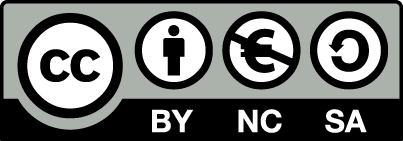 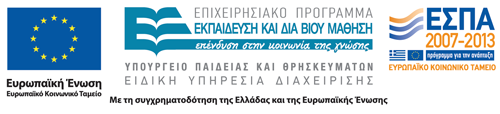 Σημειώματα
Σημείωμα Αναφοράς
Copyright Τεχνολογικό Εκπαιδευτικό Ίδρυμα Αθήνας, Μαρία Βενετίκου 2014. Μαρία Βενετίκου. «Νευροφυσιολογία. Ενότητα 11: Διμορφισμός του εγκεφάλου ». Έκδοση: 1.0. Αθήνα 2014. Διαθέσιμο από τη δικτυακή διεύθυνση: ocp.teiath.gr.
Σημείωμα Αδειοδότησης
Το παρόν υλικό διατίθεται με τους όρους της άδειας χρήσης Creative Commons Αναφορά, Μη Εμπορική Χρήση Παρόμοια Διανομή 4.0 [1] ή μεταγενέστερη, Διεθνής Έκδοση.   Εξαιρούνται τα αυτοτελή έργα τρίτων π.χ. φωτογραφίες, διαγράμματα κ.λ.π., τα οποία εμπεριέχονται σε αυτό. Οι όροι χρήσης των έργων τρίτων επεξηγούνται στη διαφάνεια  «Επεξήγηση όρων χρήσης έργων τρίτων». 
Τα έργα για τα οποία έχει ζητηθεί άδεια  αναφέρονται στο «Σημείωμα  Χρήσης Έργων Τρίτων».
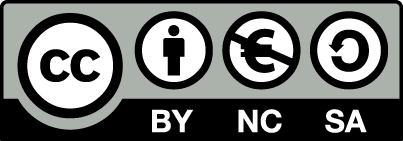 [1] http://creativecommons.org/licenses/by-nc-sa/4.0/ 
Ως Μη Εμπορική ορίζεται η χρήση:
που δεν περιλαμβάνει άμεσο ή έμμεσο οικονομικό όφελος από την χρήση του έργου, για το διανομέα του έργου και αδειοδόχο
που δεν περιλαμβάνει οικονομική συναλλαγή ως προϋπόθεση για τη χρήση ή πρόσβαση στο έργο
που δεν προσπορίζει στο διανομέα του έργου και αδειοδόχο έμμεσο οικονομικό όφελος (π.χ. διαφημίσεις) από την προβολή του έργου σε διαδικτυακό τόπο
Ο δικαιούχος μπορεί να παρέχει στον αδειοδόχο ξεχωριστή άδεια να χρησιμοποιεί το έργο για εμπορική χρήση, εφόσον αυτό του ζητηθεί.
Επεξήγηση όρων χρήσης έργων τρίτων
Δεν επιτρέπεται η επαναχρησιμοποίηση του έργου, παρά μόνο εάν ζητηθεί εκ νέου άδεια από το δημιουργό.
©
διαθέσιμο με άδεια CC-BY
Επιτρέπεται η επαναχρησιμοποίηση του έργου και η δημιουργία παραγώγων αυτού με απλή αναφορά του δημιουργού.
διαθέσιμο με άδεια CC-BY-SA
Επιτρέπεται η επαναχρησιμοποίηση του έργου με αναφορά του δημιουργού, και διάθεση του έργου ή του παράγωγου αυτού με την ίδια άδεια.
διαθέσιμο με άδεια CC-BY-ND
Επιτρέπεται η επαναχρησιμοποίηση του έργου με αναφορά του δημιουργού. 
Δεν επιτρέπεται η δημιουργία παραγώγων του έργου.
διαθέσιμο με άδεια CC-BY-NC
Επιτρέπεται η επαναχρησιμοποίηση του έργου με αναφορά του δημιουργού. 
Δεν επιτρέπεται η εμπορική χρήση του έργου.
Επιτρέπεται η επαναχρησιμοποίηση του έργου με αναφορά του δημιουργού
και διάθεση του έργου ή του παράγωγου αυτού με την ίδια άδεια.
Δεν επιτρέπεται η εμπορική χρήση του έργου.
διαθέσιμο με άδεια CC-BY-NC-SA
διαθέσιμο με άδεια CC-BY-NC-ND
Επιτρέπεται η επαναχρησιμοποίηση του έργου με αναφορά του δημιουργού.
Δεν επιτρέπεται η εμπορική χρήση του έργου και η δημιουργία παραγώγων του.
διαθέσιμο με άδεια 
CC0 Public Domain
Επιτρέπεται η επαναχρησιμοποίηση του έργου, η δημιουργία παραγώγων αυτού και η εμπορική του χρήση, χωρίς αναφορά του δημιουργού.
Επιτρέπεται η επαναχρησιμοποίηση του έργου, η δημιουργία παραγώγων αυτού και η εμπορική του χρήση, χωρίς αναφορά του δημιουργού.
διαθέσιμο ως κοινό κτήμα
χωρίς σήμανση
Συνήθως δεν επιτρέπεται η επαναχρησιμοποίηση του έργου.
Διατήρηση Σημειωμάτων
Οποιαδήποτε αναπαραγωγή ή διασκευή του υλικού θα πρέπει να συμπεριλαμβάνει:
το Σημείωμα Αναφοράς
το Σημείωμα Αδειοδότησης
τη δήλωση Διατήρησης Σημειωμάτων
το Σημείωμα Χρήσης Έργων Τρίτων (εφόσον υπάρχει)
μαζί με τους συνοδευόμενους υπερσυνδέσμους.
Χρηματοδότηση
Το παρόν εκπαιδευτικό υλικό έχει αναπτυχθεί στo πλαίσιo του εκπαιδευτικού έργου του διδάσκοντα.
Το έργο «Ανοικτά Ακαδημαϊκά Μαθήματα στο ΤΕΙ Αθηνών» έχει χρηματοδοτήσει μόνο την αναδιαμόρφωση του εκπαιδευτικού υλικού. 
Το έργο υλοποιείται στο πλαίσιο του Επιχειρησιακού Προγράμματος «Εκπαίδευση και Δια Βίου Μάθηση» και συγχρηματοδοτείται από την Ευρωπαϊκή Ένωση (Ευρωπαϊκό Κοινωνικό Ταμείο) και από εθνικούς πόρους.
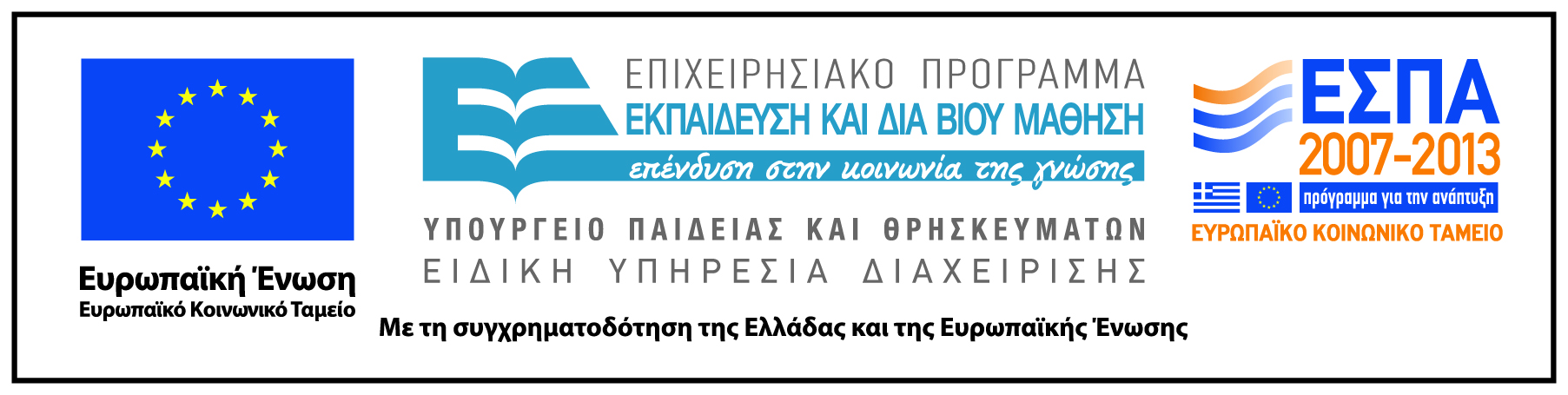